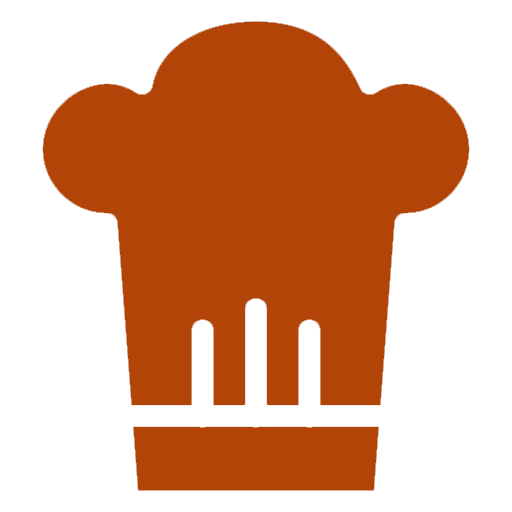 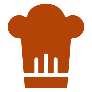 EXPERIENCIA LABORAL
PUESTO
2011 - 2012
Lorem ipsum dolor sit amet, consectetur adipiscing elit. Morbi tristique sapien nec nulla rutrum imperdiet. Nullam faucibus augue id velit luctus maximus. Interdum et malesuada fames ac ante ipsum primis in      faucibus. 

PUESTO
2011 - 2012
Lorem ipsum dolor sit amet, consectetur adipiscing elit. Morbi tristique sapien nec nulla rutrum imperdiet. Nullam faucibus augue id velit luctus maximus. Interdum et malesuada fames ac ante ipsum primis in      faucibus. 

PUESTO
2011 - 2012
Lorem ipsum dolor sit amet, consectetur adipiscing elit. Morbi tristique sapien nec nulla rutrum imperdiet. Nullam faucibus augue id velit luctus maximus. Interdum et malesuada fames ac ante ipsum primis in      faucibus. 

PUESTO
2011 - 2012
Lorem ipsum dolor sit amet, consectetur adipiscing elit. Morbi tristique sapien nec nulla rutrum imperdiet. Nullam faucibus augue id velit luctus maximus. Interdum et malesuada fames ac ante ipsum primis in      faucibus. 

PUESTO
2011 - 2012
Lorem ipsum dolor sit amet, consectetur adipiscing elit. Morbi tristique sapien nec nulla rutrum imperdiet. Nullam faucibus augue id velit luctus maximus. Interdum et malesuada fames ac ante ipsum primis in      faucibus.
Sylvaine
LEMARIAGE
TÍTULO DEL PUESTO
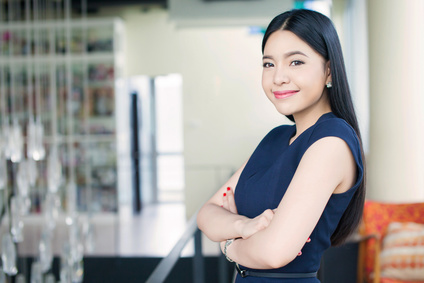 CONTACTO
DIRECCIÓN
12 Street Name, Madrid
TELÉFONO
000 111 333
EMAIL
name@email.com
ESTUDIOS
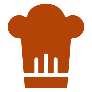 PERSONALIDAD
2016 – CENTRO EDUCATIVO 
Lorem ipsum dolor sit amet, consectetur adipiscing elit. 

2016 – CENTRO EDUCATIVO 
Lorem ipsum dolor sit amet, consectetur adipiscing elit. 

2016 – CENTRO EDUCATIVO 
Lorem ipsum dolor sit amet, consectetur adipiscing elit.
Serio
Creativo
Organizado
Líder
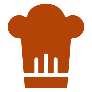 HABILIDADES & IDIOMAS
HTML / SQL
Word / Excel
Corel Draw
Photoshop CS
Inglés
Francés
Alemán
Italiano